Оқушылардың бос уақытындағы үйірме жұмыс
Мақсаты: Оқушыларды қазақ халқының кәсіптік қолөнер бұйымдарын дайындау арқылы іскерлікке үйрету күнделікті тұрмысқа қажетті  тігу ,тоқу кестелеу қолөнерлерінң негізіне бейімдеу.
Үйірме жетшісі            Мутатын Гүлзира
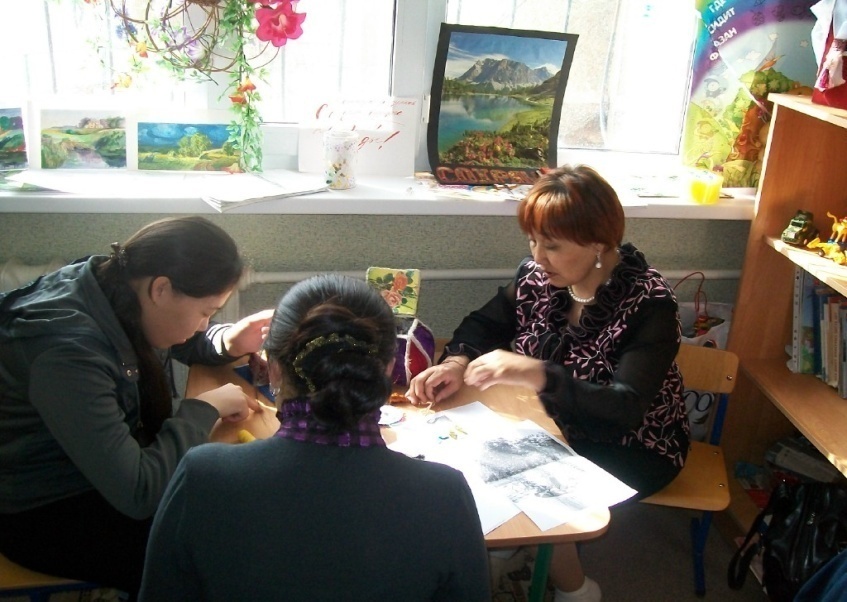 Оқушылардың бос уақытындағы үйрме жұмыс
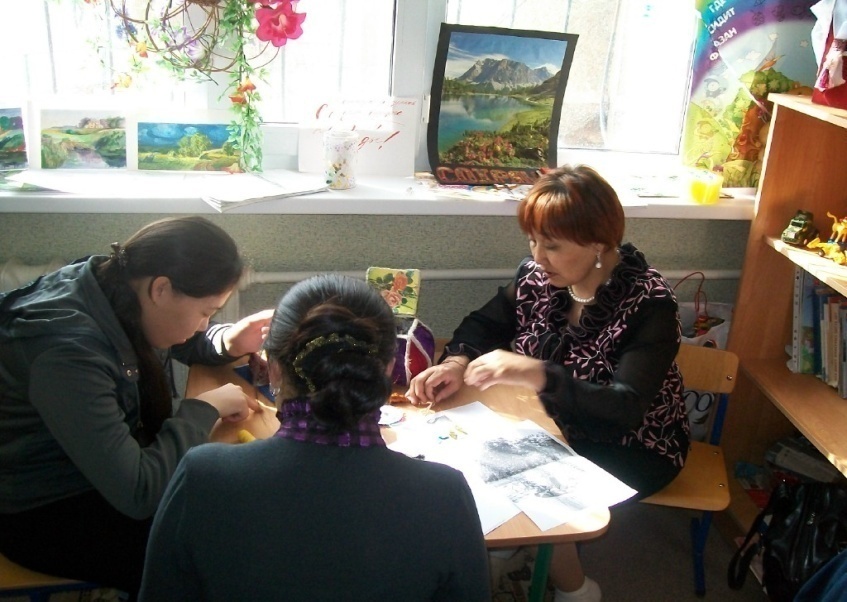 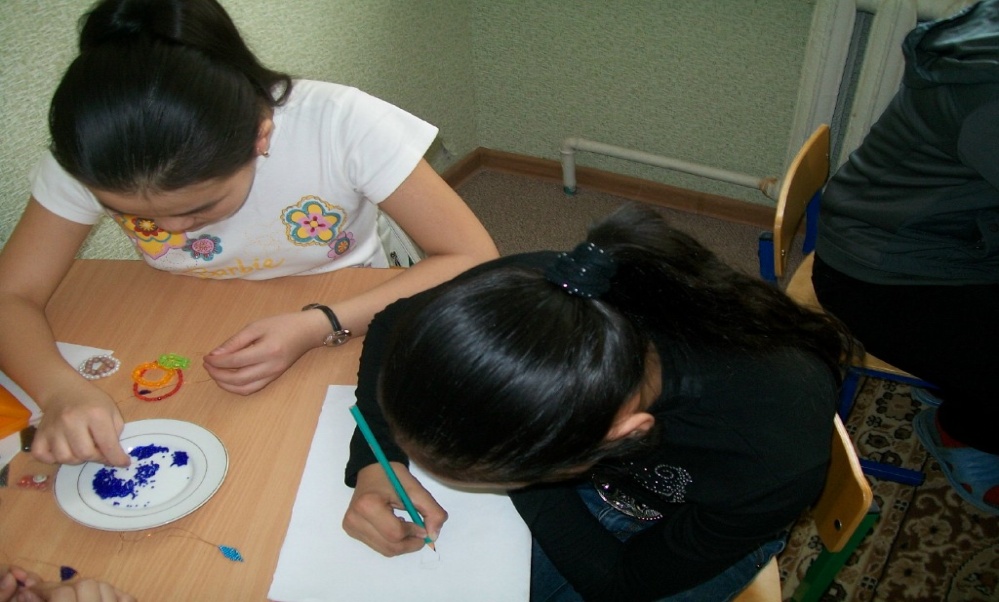 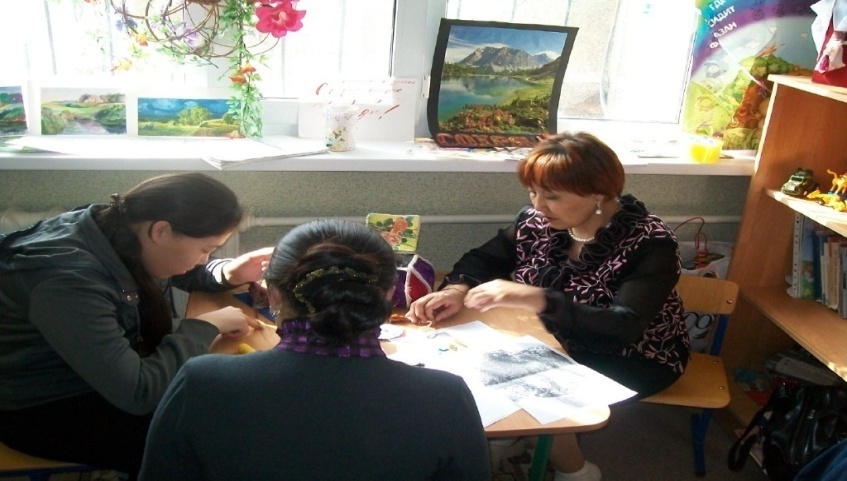 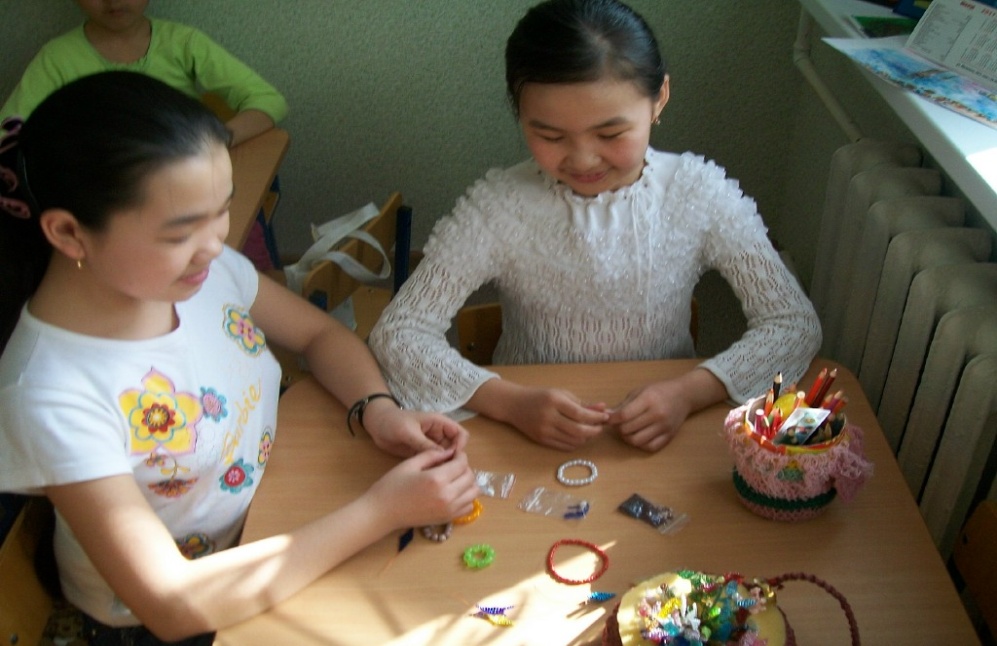 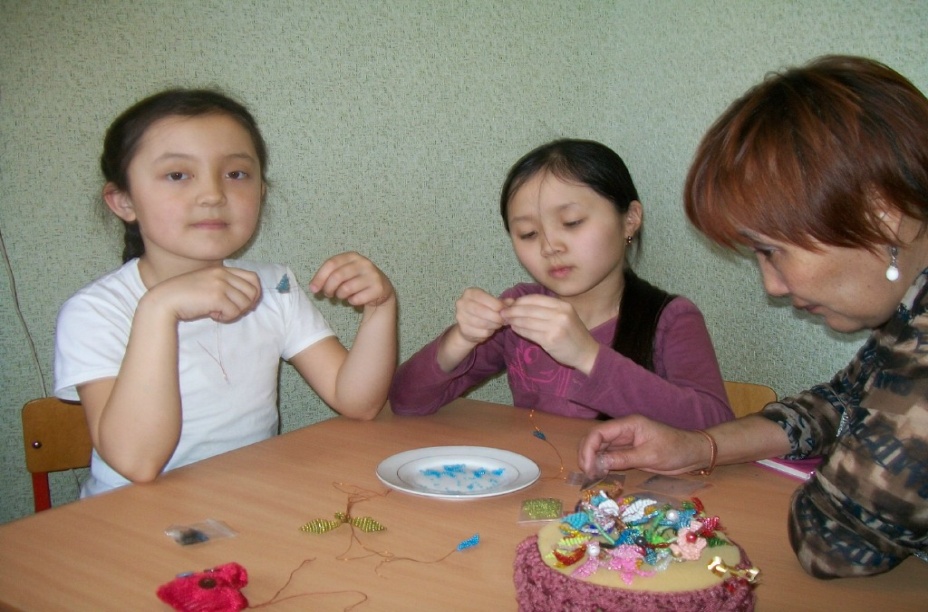 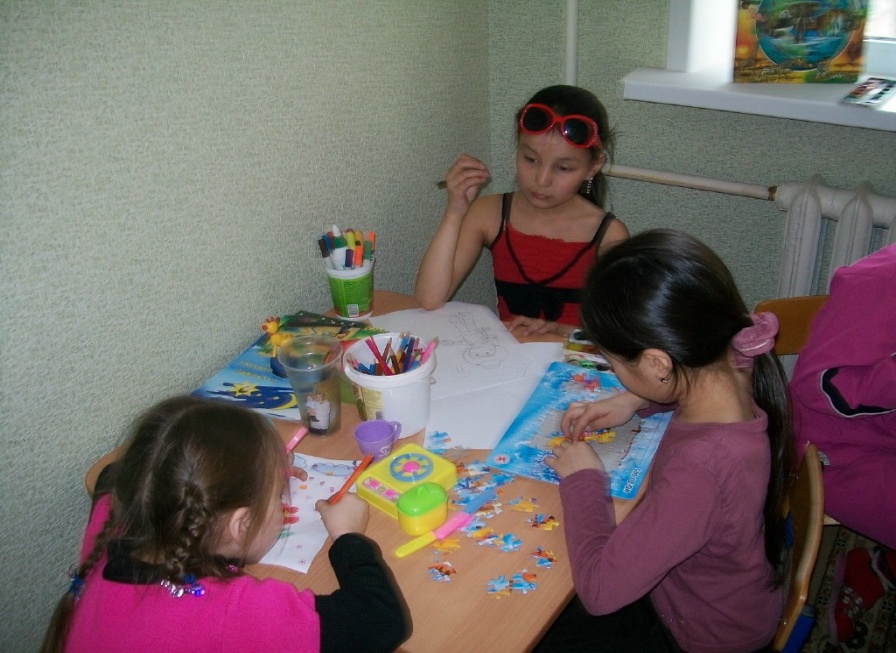 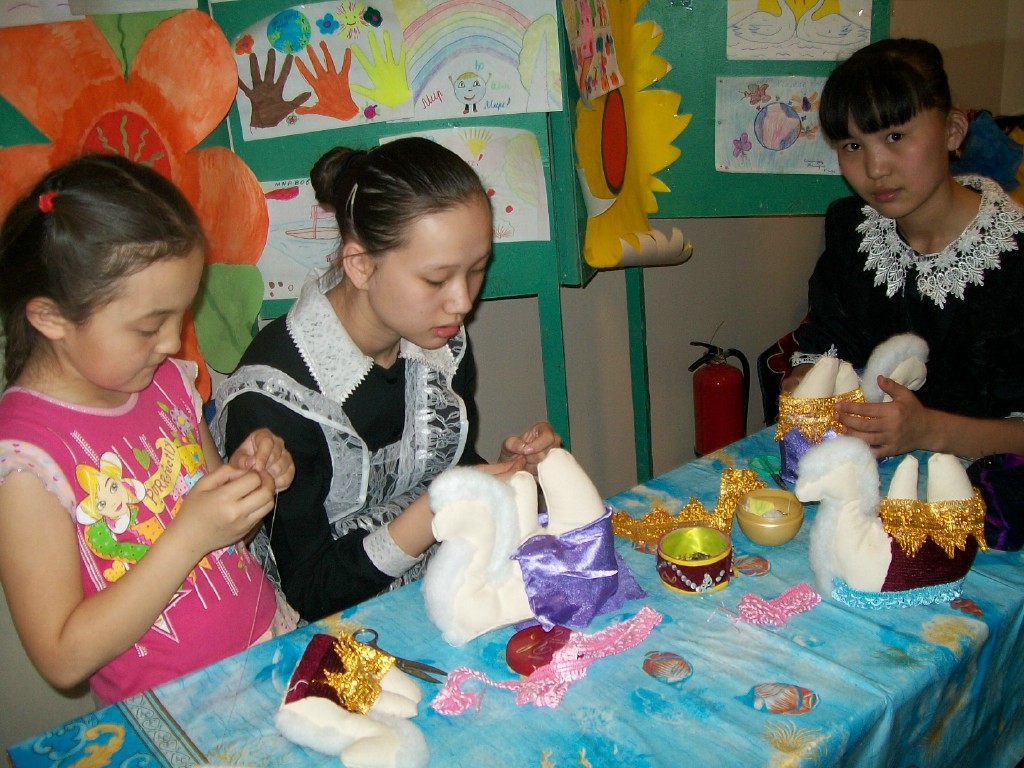 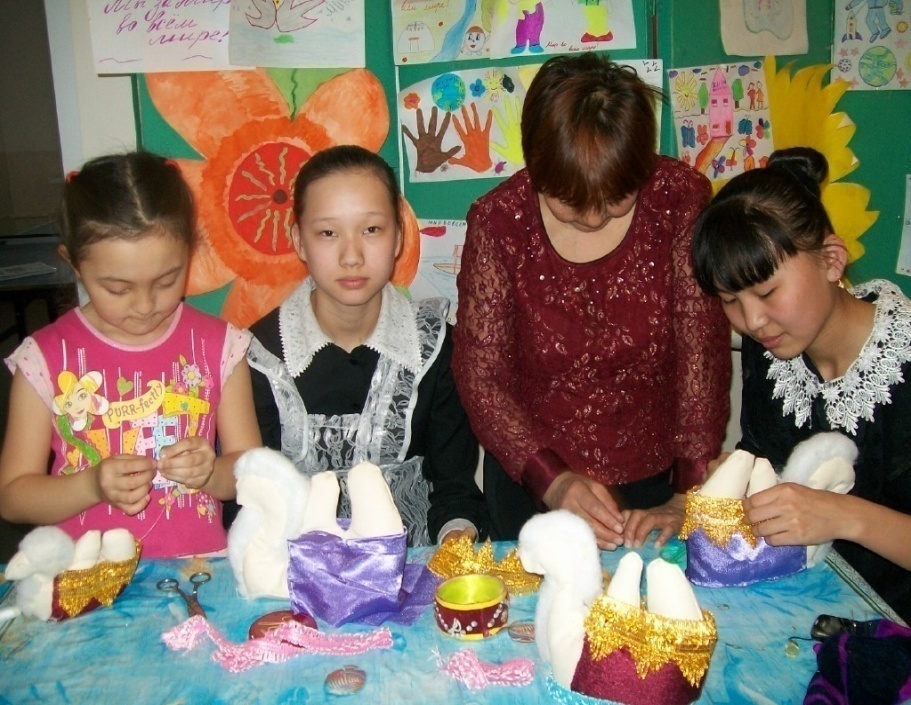 Үйірме жұмыстар
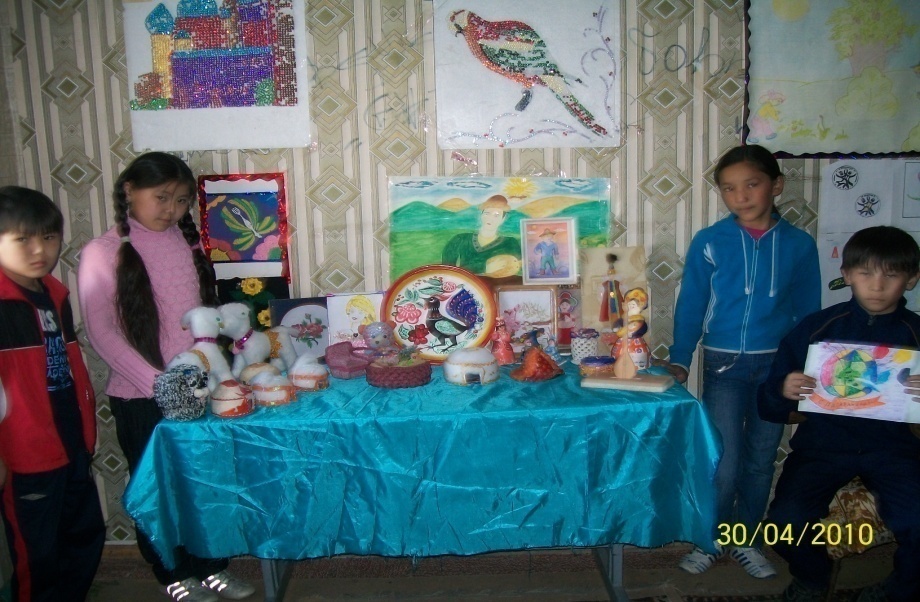 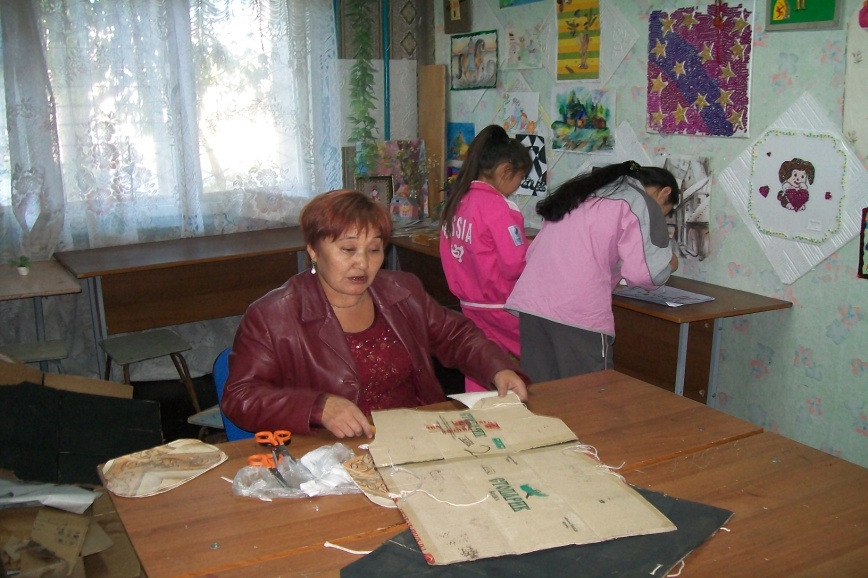 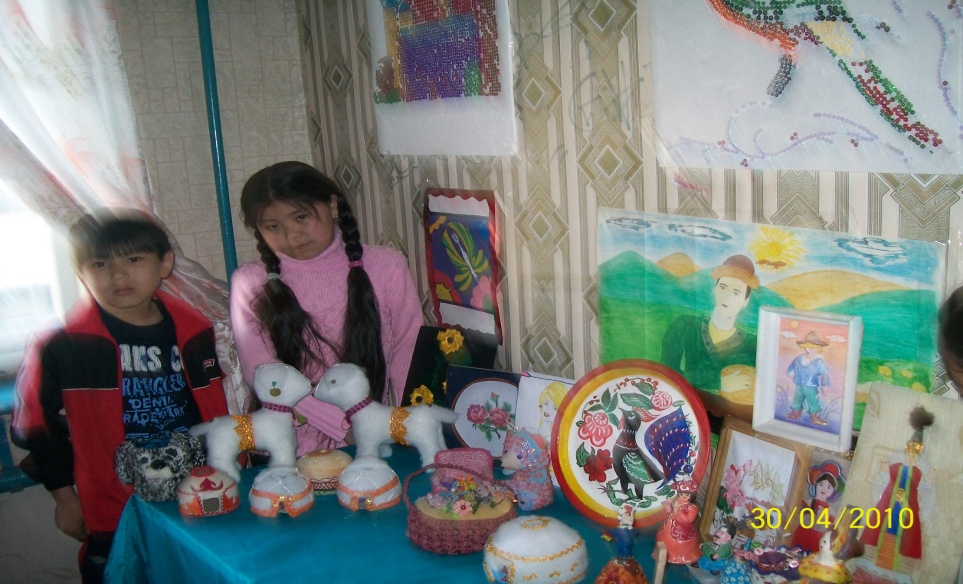 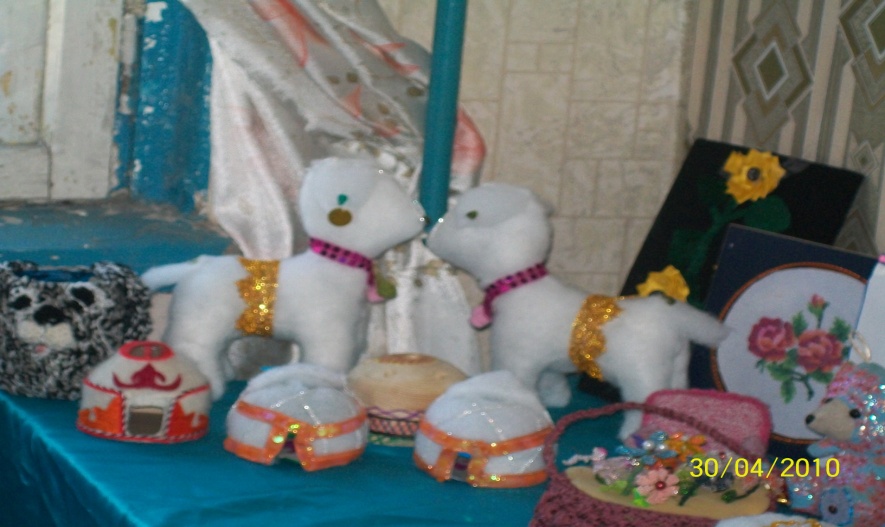 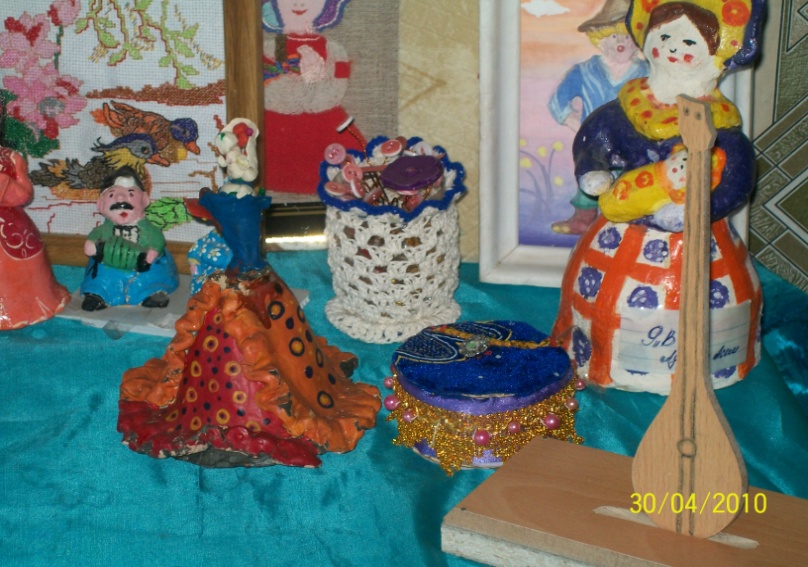 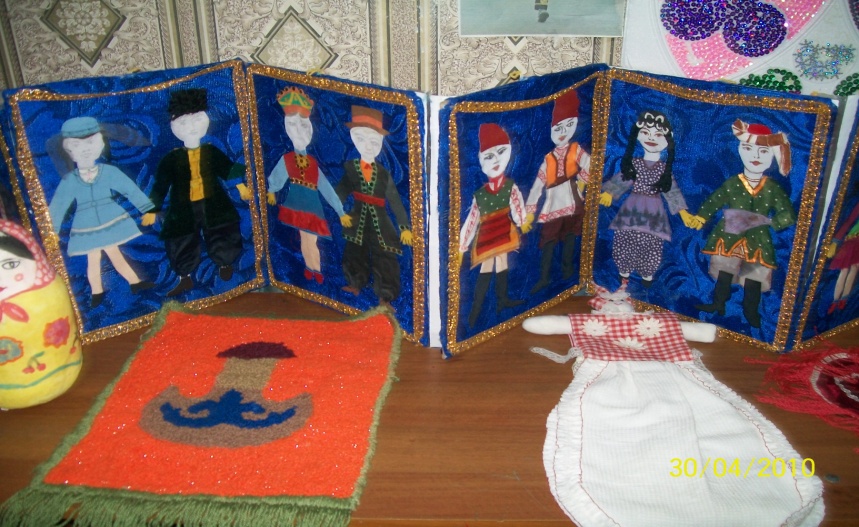 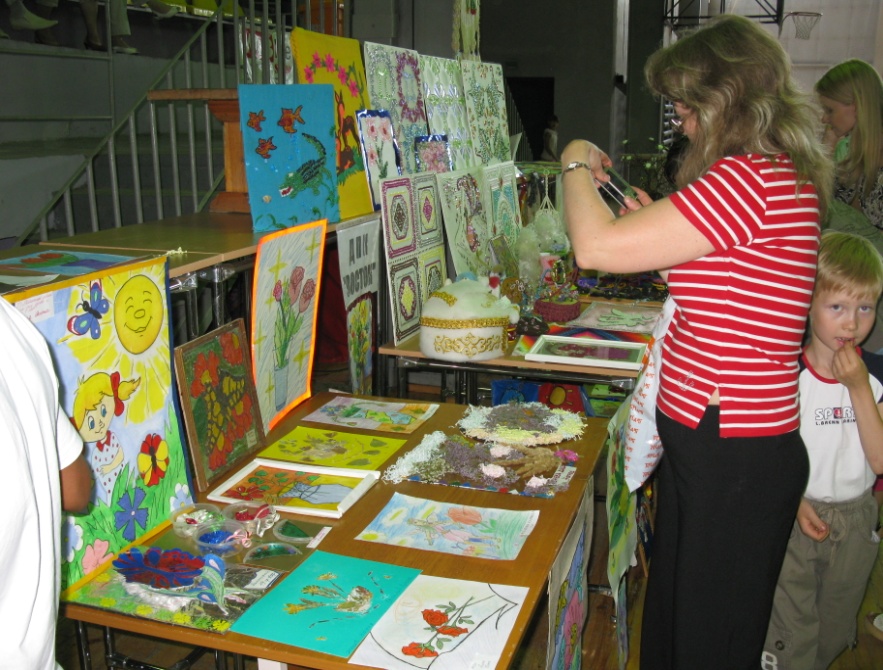 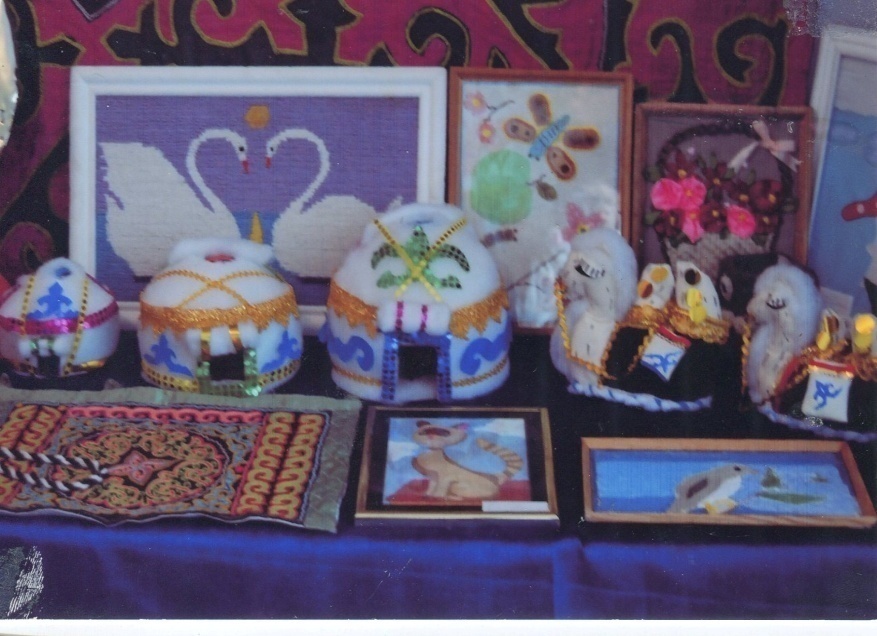 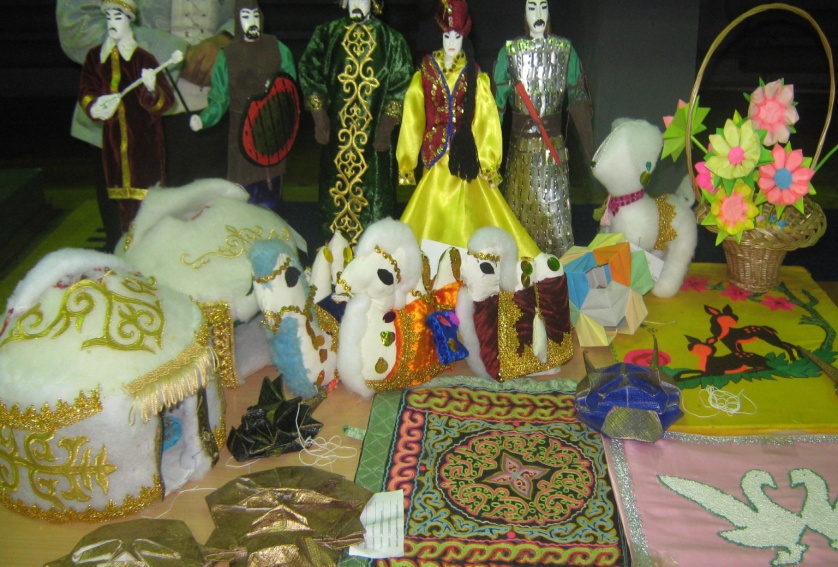